Delay Tolerant Networks
Communication dans des « réseaux difficiles »
Jérémy Courtial – Ingénieurs 2000
Février 2009
Sommaire
Contexte
Architecture DTN
Bundle Layer & Protocol
Licklider Transmission Protocol
Routage 
Applications
Conclusion
Jérémy Courtial - Ingénieurs 2000 Février 2009
2
Contexte
Jérémy Courtial - Ingénieurs 2000 Février 2009
3
Exemple d’environnement
Jérémy Courtial - Ingénieurs 2000 Février 2009
4
Contraintes rencontrées
Délais 
Fortement variables d’un lien à l’autre
Temps de propagation limité par la vitesse de la lumière
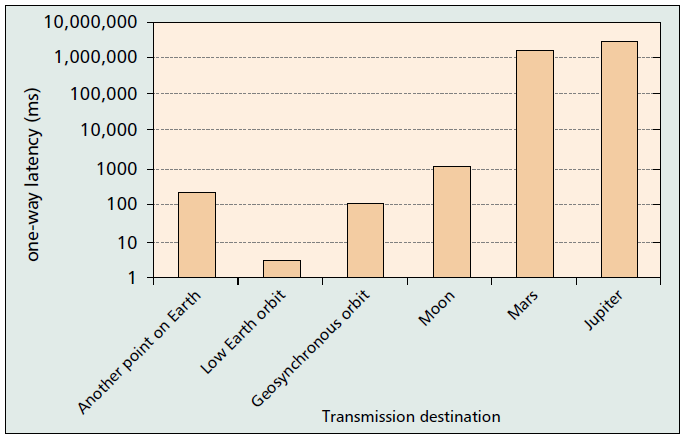 Jérémy Courtial - Ingénieurs 2000 Février 2009
5
Contraintes rencontrées
Connectivité variable 
Nœuds masqués par des objets spatiaux (planètes, satellites, Soleil, etc… )

Autonomie limitée dans l’espace : appareils en veille

Possibilité d’abscence totale de connectivité de bout-en-bout
Jérémy Courtial - Ingénieurs 2000 Février 2009
6
Contraintes rencontrées
Autres

Débits limités (autonomie, puissance des appareils)

Taux d’erreurs binaires élevés

Coûts de transmission importants

Différents protocoles utilisés sur les différents liens
Jérémy Courtial - Ingénieurs 2000 Février 2009
7
Exemple d’environnement
Autonomie,
connectivité
Délais, BER
Débit
Coûts,
connectivité
Coûts
Jérémy Courtial - Ingénieurs 2000 Février 2009
8
Utilisation possible de TCP/IP ?
TCP/IP basé sur :
Connectivité de bout-en-bout
Faible taux d’erreur
Faible Round Time Trip
Faible coût de transmission

Mécanismes utilisés : 
Conversation constante entre émetteur et récepteur
Etablissement d’un seul chemin entre les nœuds
Retransmission en cas d’erreur
Jérémy Courtial - Ingénieurs 2000 Février 2009
9
Architecture DTN
Jérémy Courtial - Ingénieurs 2000 Février 2009
10
Architecture DTN
Début 2000, introduction du principe de Delay Tolerant Network (DTN)

Caractéristiques : 
Connectivité intermittente
Délais longs et/ou variables
Taux d’erreurs élevé
Débits fortement asynchrones
Plusieurs sous-réseaux différents connectés entre eux
Jérémy Courtial - Ingénieurs 2000 Février 2009
11
DTN : concept
Basé sur le Store-and-Forward Message Switching

Inspiré des services postaux et pony-express

Orienté message : pas d’interactivité
Jérémy Courtial - Ingénieurs 2000 Février 2009
12
Store-and-Forward Message Switching
Chaque nœud dispose d’une zone de stockage persistante (ex : disque dur)



Messages conservés jusqu’à ce que la communication soit possible
Store
Store
Store
Store
Nœud
A
Nœud
B
Nœud
C
Nœud
D
Forward
Forward
Forward
Src
Dst
Src
Dst
R
R
Jérémy Courtial - Ingénieurs 2000 Février 2009
13
DTN : types de contact
Différents types de contact : 
Permanents
A la demande
Intermittents :
Planifiés
Opportunistes
Prévisibles
Jérémy Courtial - Ingénieurs 2000 Février 2009
14
Contact planifié
Jérémy Courtial - Ingénieurs 2000 Février 2009
15
Contact opportuniste
Jérémy Courtial - Ingénieurs 2000 Février 2009
16
Bundle Layer
Jérémy Courtial - Ingénieurs 2000 Février 2009
17
DTN : Bundle Layer
Store-and-forward message switching mis en œuvre via une nouvelle couche protocolaire : Bundle Layer

Permet de s’abstraire des couches spécifiques des différents réseaux au niveau application
Application
Application
Couche Bundle
Couches
spécifiques
Couches
spécifiques
Couches
spécifiques
Couches
spécifiques
Jérémy Courtial - Ingénieurs 2000 Février 2009
18
Bundle Protocol
Messages appelés Bundles

Les bundles sont stockés et transférés entièrement ou par fragments entre les nœuds

Utilisation d’une nouvelle couche dite Convergence Layer pour utiliser les couches inférieures
Jérémy Courtial - Ingénieurs 2000 Février 2009
19
Bundle Protocol
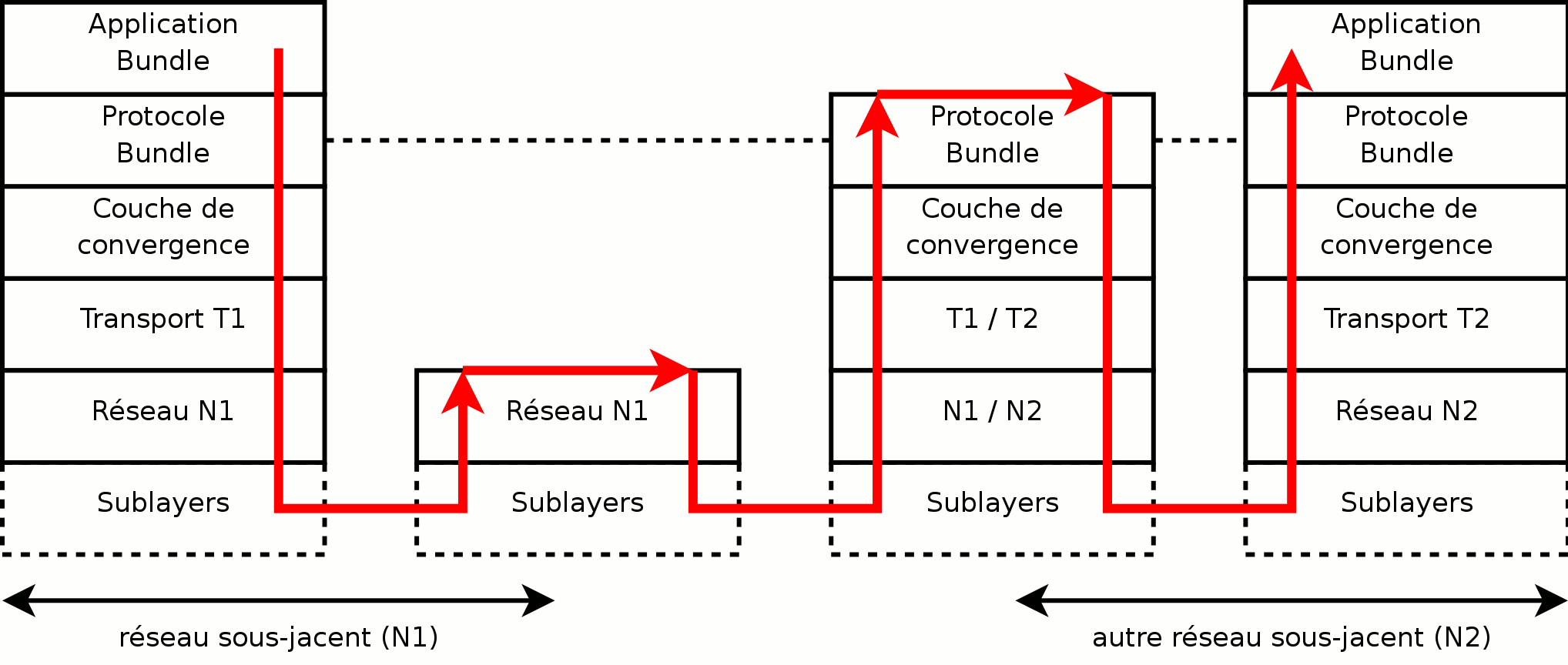 Jérémy Courtial - Ingénieurs 2000 Février 2009
20
Nœuds et régions
Nœuds regroupés en régions

Une région = une pile protocolaire

Plusieurs types de nœuds dans chaque région :
Host : émet ou reçoit
Routeur : forward à l’intérieur d’une région
Passerelle : forward entre deux régions
Jérémy Courtial - Ingénieurs 2000 Février 2009
21
Adressage
Utilisation de EID (Endpoint IDentifier)

Reprend le concept URI

EID en deux partie : 
Identifiant de la région
Identifiant du nœud dans la région
	{ <Region ID>,<Regional Node ID> }
	Exemple : {earth.sol.int, src.someclient.com:1131}
Jérémy Courtial - Ingénieurs 2000 Février 2009
22
Adressage (2)
Les passerelles utilisent l’ID de la région

Les routeurs, l’ID du nœud

Abstraction des protocoles
 Un EID peut représenter une machine, une adresse mutlicast, anycast etc …
Jérémy Courtial - Ingénieurs 2000 Février 2009
23
Adressage et Late Binding
Pas de résolution de l’EID à la source
Peu changer durant l’acheminement !

Regional ID résolut à l’arrivée dans la région

Avantages : 
Pas besoin de connaitre tous les systèmes d’adressage
Moins de communication « administratives » (résolution ou synchronisation des IDs)
Jérémy Courtial - Ingénieurs 2000 Février 2009
24
Options de transmission
Priorités (pour une même source) : Bulk, Normal, Expedited

Accusé de réception

Notification de transfère

Custody Transfert et Custody-Transfert Notification
Jérémy Courtial - Ingénieurs 2000 Février 2009
25
Custody Transfer
Délégation de la garde du Bundle

Demandé par la source puis par chaque gardien

Bundle stocké jusqu’à ce que 
la garde soit acceptée par un autre nœud 
le bundle expire

Un nœud peur refuser la garde
Jérémy Courtial - Ingénieurs 2000 Février 2009
26
Format d’un Bundle
EIDS
Jérémy Courtial - Ingénieurs 2000 Février 2009
27
Implémentations
Jérémy Courtial - Ingénieurs 2000 Février 2009
28
Licklider Transmission Protocol
Jérémy Courtial - Ingénieurs 2000 Février 2009
29
Licklider Transmission Protocol
Protocole de retransmission pour DTN

A l’origine un Convergence Layer pour le communications spatiale et inspiré du CFDP

Mais peut-être utilisé en stand-alone, à la place de UDP/IP, pour les communication terrestres
Jérémy Courtial - Ingénieurs 2000 Février 2009
30
LTP : fonctionnalités
Protocole stateful 

Supporte très bien les longs délais entre les messages durant une même session

Conçu pour minimiser l’overhead et accélérer la retransmission
Jérémy Courtial - Ingénieurs 2000 Février 2009
31
LTP : fonctionnement
deliver block to client
timeoutinterval
deliver block to client
deliver block to client
deliver block to client
timeoutinterval
no mutual visibility
(timersuspended)
Jérémy Courtial - Ingénieurs 2000
32
Routage dans un DTN
Jérémy Courtial - Ingénieurs 2000 Février 2009
33
Routage dans un DTN
Aucun protocole prévu dans les spécifications

Contraintes pour le routage : 
Nœuds mobiles et connexions intermittentes
Absence possible de connexion bout-en-bout
Délais importants et variables
Ressources limitées

Pas un simple problème de routage dynamique !
Jérémy Courtial - Ingénieurs 2000 Février 2009
34
Quel protocole de routage ?
Nécessité de disposer d’un modèle du réseau 
Niveau de connectivité 
Durée et période des connexions
Type de contacts (planifiés, opportunistes, etc …)

Définir des unités de mesures : 
Délais
Taux de succès
…

Pas d’algorithme de routage universel 
 dépend de l’environnement !
Jérémy Courtial - Ingénieurs 2000 Février 2009
35
Quelques pistes
Epidemic routing : messages répliqués et envoyés à tout nouveau nœud

Spray and Wait : 
Un message ne peut avoir que n copies
Deux phases : 
Spay : une copie du message est envoyé aux relais
Wait : les relais attendent d’être en contact avec la destination
Deux versions : Vanilla et et Binary
Jérémy Courtial - Ingénieurs 2000 Février 2009
36
Remarques
Fonctionnent mais gourmands en ressources

Idéal quand l’arrivée d’un nouveau nœud est totalement aléatoire
 Rarement le cas dans la réalité

Idée : se baser sur la probabilité d’un contact
Jérémy Courtial - Ingénieurs 2000 Février 2009
37
PRoPHET
Probabilistic Routing Protocol using History of Encounters and Transitivity

Calcule la probabilité de rencontrer un nœud et ses taux de succès

Probabilités échangés entre les nœuds

Idéal pour les contacts opportunistes
Jérémy Courtial - Ingénieurs 2000 Février 2009
38
Autres
Quand on dispose de plus d’informations :
Minimum Expected Delay (MED)
Earliest Delivery (ED)
Earliest Delivery with Local Queuing (EDLQ)
Earliest Delivery with All Queues (EDAQ)
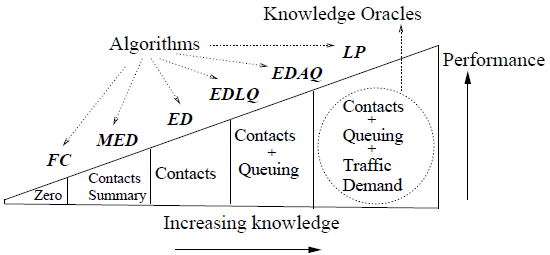 Jérémy Courtial - Ingénieurs 2000 Février 2009
39
Applications
Jérémy Courtial - Ingénieurs 2000 Février 2009
40
Applications
Expérimentations des travaux duDTNRG
InterPlaNetary
Network
DTNRG
DARPA  DTN
Coopération à la
recherche 
(NASA/DARPA)
Expérimentations des travaux duDTNRG
Jérémy Courtial - Ingénieurs 2000 Février 2009
41
Spatiales
Faciliter les communications entres les diverses sondes et le Terre

Objectif original des DTN

Encore au stade de expérimental

Premier test « réel » en Septembre 2008
Jérémy Courtial - Ingénieurs 2000 Février 2009
42
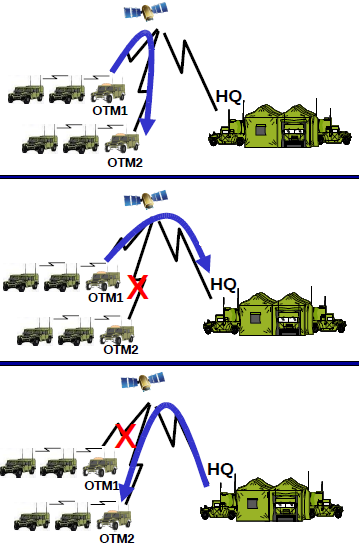 Armée
DARPA travaille sur son propre DTN (DisruptionTolerant Network) depuis 2005

Assurer la fiabilité des communicationssur les champs de bataille
Jérémy Courtial - Ingénieurs 2000 Février 2009
43
Application réel : Zebranet
Objectif : suivre à la trace des troupeaux de zèbres

Contraintes :
Nœuds en mouvements
Energie limitée
Connectivité intermittentesurtout avec la station debase
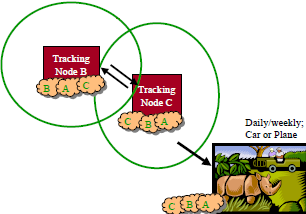 Jérémy Courtial - Ingénieurs 2000 Février 2009
44
Zebranet
Deux protocoles testés :
Flooding : envoie des données à tous les nœuds découverts
History-based : garde une liste des nœuds découverts et leur taux de succès. Choisit le meilleur.

Résultats : 
Dans l’idéal : flooding
Avec des contraintes de bande passante : History-based
Jérémy Courtial - Ingénieurs 2000 Février 2009
45
Autres projets réels
DakNet : Utiliser une moto ou un bus pour transporter physiquement des données d'une base à un hôte distant. Objectif : fournir un accès à Internet à un petit village près de Calcutta.

Saami Networks: Peuple nomade qui suit les troupeaux de rennes. Utilisent une moto neige.
Jérémy Courtial - Ingénieurs 2000 Février 2009
46
Applications futures
Solution au problème du dernier kilomètre

Réseaux de capteurs

Réseaux de piétons

Autoroutes intelligentes

Réseaux sous-marins acoustiques
Jérémy Courtial - Ingénieurs 2000 Février 2009
47
Conclusion
Encore au stade de recherche

Nombreux problèmes à résoudre (routage, sécurité, multicast/anycast, etc …) mais …

Une réponse pour la communication dans des conditions « extrêmes »

De nombreuses applications possibles
Jérémy Courtial - Ingénieurs 2000 Février 2009
48